Variables Associated with Staff Member Injury on the Neuropsychiatric Special Care Unit
Jada Lister
Mentors:  Patrick Romani, Ph.D, BCBA-D and Tara Hays, MA, BCBA
Oral Presentation for 2019 PURPLE Symposium
August 12, 2019
Patient Aggression and Staff Member Injury
Children and adolescents diagnosed with intellectual and developmental disabilities (IDD) are at high risk of engaging in aggressive behaviors warranting psychiatric hospitalization 

Aggressive patient behavior on psychiatric inpatient units is often responsible for staff member injury 

Staff member injury is a leading cause of burnout and turnover
[Speaker Notes: Aggression exhibited by patients on psychiatric inpatient units is most frequently the cause of staff member injury. Children and adolescents diagnosed with intellectual and developmental disabilities in particular are more likely than neurotypical children to engage in aggressive behaviors warranting psychiatric hospitalization.]
Gap in the Literature
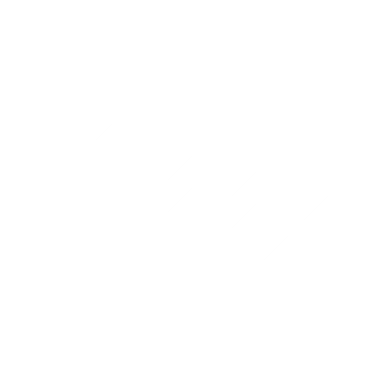 [Speaker Notes: Up to this point, there has not been a large body of research dedicated to understanding the variables affecting staff member injury on psychiatric inpatient units serving children and adolescents with IDD.  This has limited efforts to design effective interventions aimed at decreasing staff member injuries on these specialized psychiatric inpatient units. In these settings, injury on psychiatric inpatient units are a leading cause of burnout and turnover. High staff burnout and turnover rates can contribute to decreased quality of patient outcomes and care over time, making evaluation of the variables present during behavioral escalation a priority for patient and staff wellbeing.]
The Neuropsychiatric Special Care Unit at CHCO
The Neuropsychiatric Special Care (NSC) Unit is a four-bed psychiatric inpatient unit with a 8-patient partial hospitalization program.

The NSC serves patients 4-17 with IDD who engage in severe problem behaviors and have psychiatric comorbidities.

Multidisciplinary care team consists of psychiatry, psychology, social work, nursing, occupational therapy, and mental health counselors
[Speaker Notes: Our study specifically focused on patients on the Neuropsychiatric Special Care (NSC) Unit, a four-bed psychiatric inpatient unit with a 8-patient partial hospitalization program located at Children’s Hospital Colorado. The NSC serves patients 4-17 with IDD who engage in severe problem behaviors and have psychiatric comorbidities. The multidisciplinary care team consists of psychiatry, psychology, social work, nursing, occupational therapy, and mental health counselors.]
The Neuropsychiatric Special Care Unit at CHCO
[Speaker Notes: Despite the high-quality staff on the NSC Unit, the unit has experienced a high rate of staff member injuries. Since 2013 for instance, 223 staff member injuries have occurred due to patients on the NSC Unit. Efforts have been made to introduce interventions to improve staff member safety. These interventions have included adding staff members, as well as suggestions to introduce criteria limiting patient above a specific weight and height on the NSC. The interventions have been ineffective, however, further driving home the need for additional research identifying variables that contribute to staff member injuries on specialized inpatient units like NSC.]
Purpose
To evaluate a variety of staff member and patient characteristics that served as contributing factors to staff member injury on the NSC Unit at the Children’s Hospital Colorado from 2016-2018.
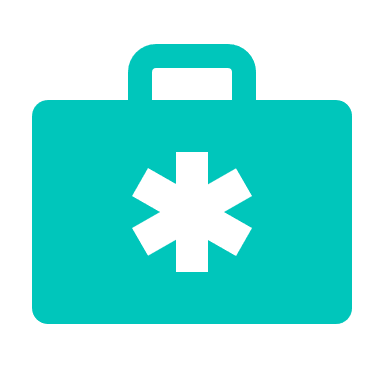 [Speaker Notes: The purpose of our study therefore was to evaluate a variety of staff member and patient characteristics that served as contributing factors to staff member injury on the NSC from 2016– 2018.]
Staff Characteristics
Staff characteristics assessed included: 

Total number of staff on a shift at the time of injury
Staff response to behavioral escalations with restraint (before and after October 2017)
Staff response to behavioral escalations without restraint (before and after October 2017)
[Speaker Notes: Throughout our study, a number of variables were examined in the context of staff injuries. Staff characteristics assessed included the total number of staff working on a shift at the time of injury, staff response to behavioral escalations with restraint (before and after October 2017) and staff response to behavioral escalations without restraint (before and after October 2017).  We chose to evaluate these variables before and after October 2017 because at that time the NSC Unit adopted Safety Care as its crisis management program and made significant programmatic changes.]
Patient Characteristics
Patient characteristics assessed included:

Body mass index 
Diagnosis of autism spectrum disorder
Diagnosis of intellectual disability
[Speaker Notes: In terms of patient characteristics, characteristics assessed included body mass index, as well as whether or not the patients that caused injuries had a diagnosis of autism spectrum disorder, or a diagnosis of intellectual disability.]
Statistical analysis
[Speaker Notes: For this study, several separate statistical analyses were conducted. To understand the general demographic characteristics of NSC patients injuring staff members we calculated mean, standard deviation, minimum, and maximum values. To analyze staff member variables, we used Pearson correlation analyses, while we used chi-square tests to analyze patient variables.]
Demographic variables
[Speaker Notes: In terms of the demographic make up of patients that caused injuries on the NSC, they ranged from ages 9-17, with the average patient being 14.45 years old. The mean patient height and weight respectively, was 62.58 cm, and 162.28 kg. Patient IQ had a mean score of 40.30, with scores ranging from 20 to 66 within our data set.]
Demographic variables
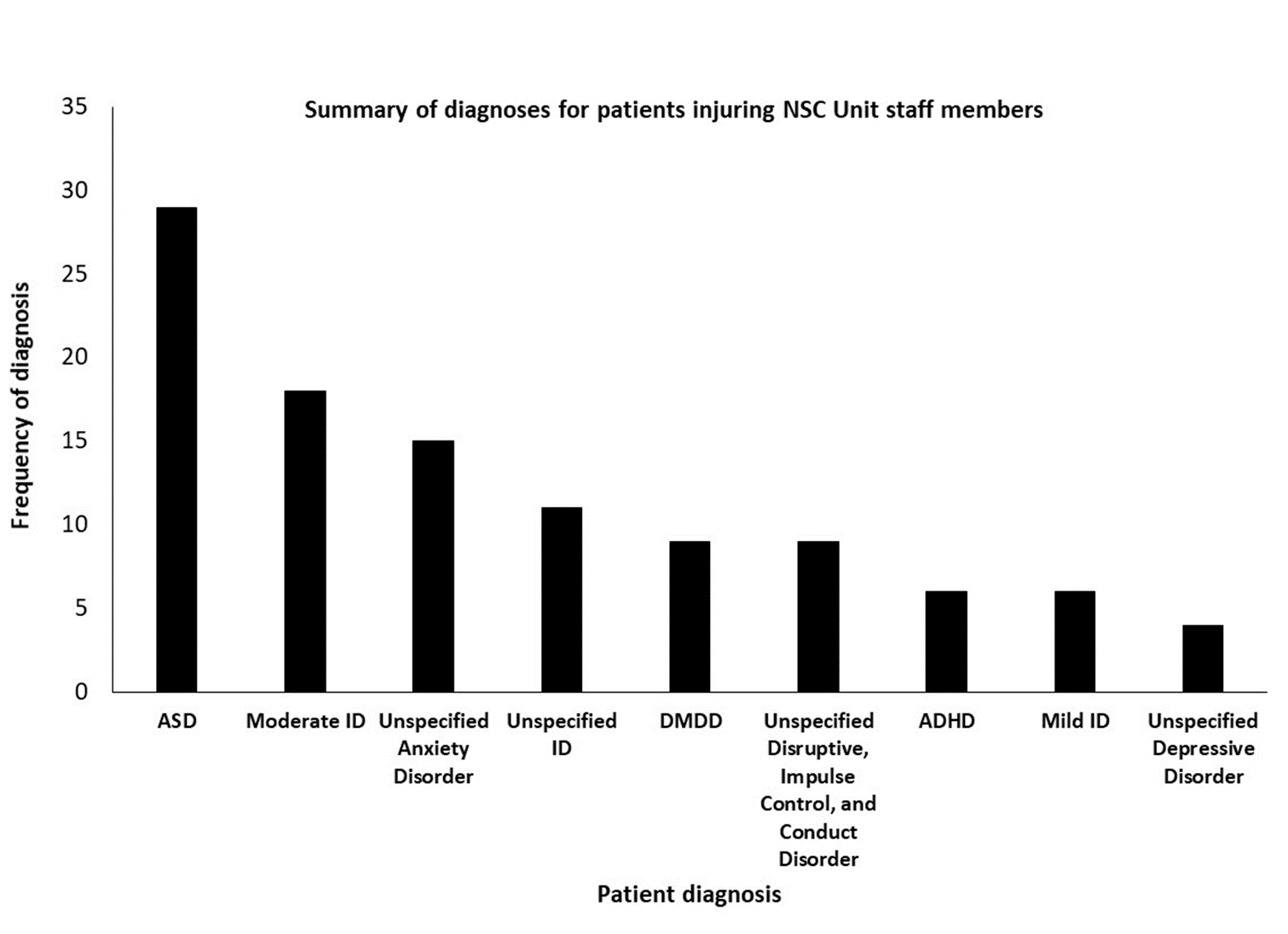 [Speaker Notes: Patients admitted to the NSC have a variety of diagnoses, however among patients that caused injury to staff, the most common diagnoses were Autism Spectrum Disorder]
Demographic variables
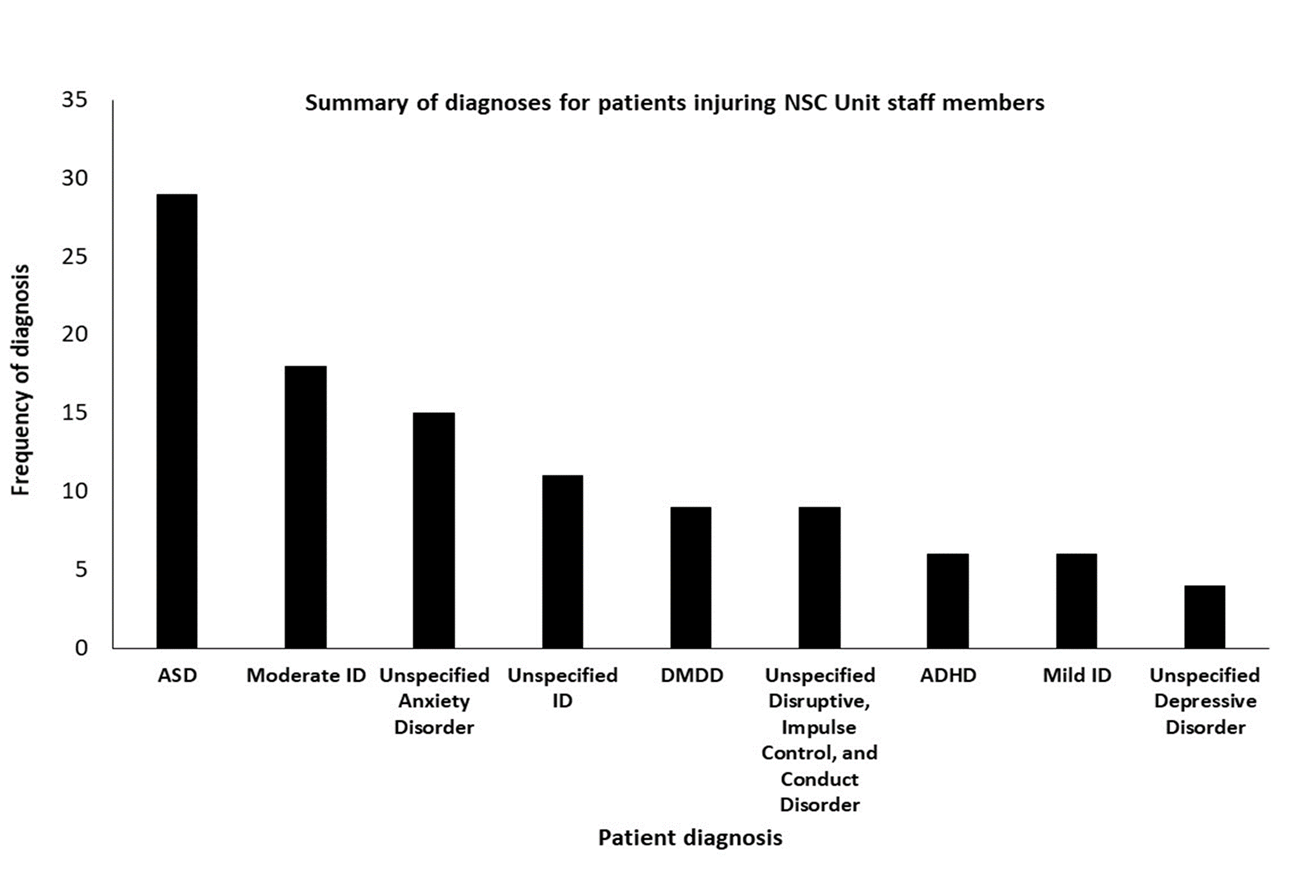 [Speaker Notes: Followed by Moderate Intellectual Disability]
Demographic variables
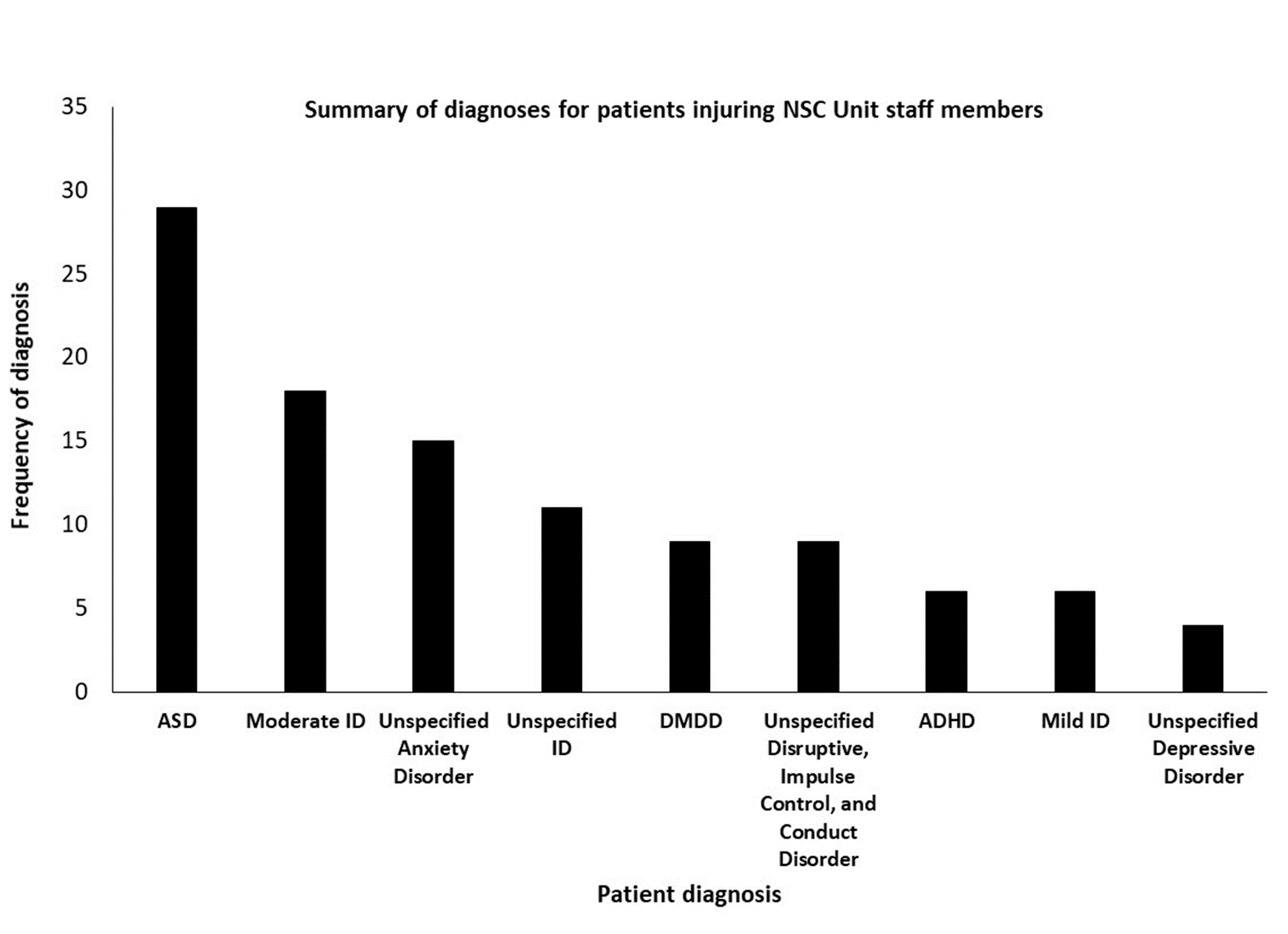 [Speaker Notes: and Unspecified Anxiety Disorder.]
[Speaker Notes: I will now turn our discussion towards our analysis of staff member characteristics. We found that the total staff on shift at the time of injury and staff member injury were not significantly correlated, with an r = 0.032, and p = 0.6937.]
[Speaker Notes: Staff response to behavioral escalations with restraint prior to October 2017 was significantly related to staff injury, with r = 0.30 and p =0.0011, while staff response to behavioral escalations without restraint prior to October 2017 was not significantly related to staff injury, r = -0.022, p = 0.8126.]
[Speaker Notes: Looking at data under the new care model that began in October 2017, staff response to behavioral escalations with restraint was significantly related to staff member injury, r = 0.444, p = 0.0069, while staff response to behavioral escalations without restraint was significantly related to staff member injury after October 2017, r = -0.40, p = 0.0160.  This latter variable, staff response to behavioral escalations without restraint, changed from before October 2017.  That means that as NSC staff have been managing behavioral escalations with blocking techniques or verbal de-escalation, the overall total number of injuries on NSC have decreased.]
[Speaker Notes: In looking at our analysis of patient characteristics, we found that the total number of patients on unit at the time of injury and staff member injury were not significantly correlated, with an r = 0.10 and p = 0.2387.]
[Speaker Notes: Patient BMI also did not seem to relate to staff member injury. We performed a chi-square test of independence, which showed that the relationship between these variables was not significant with p <0.5050.]
[Speaker Notes: Patients diagnosed with ASD were found to be more likely than those not diagnosed with ASD, to cause injury to staff, based on a chi-square test of independence which produced a  value of p< 0.0079.]
[Speaker Notes: Patient IQ was found to be significantly related to staff injury. We found that patients diagnosed with moderate-to-severe intellectual disability were more likely to injure staff than those diagnosed with mild intellectual disability, given a value of p < 0.0079.]
Summary
Before October 2017
After October 2017
Staff experienced significantly more injuries prior to October 2017
Higher rates of restraint during patient crises
 Injury to staff occurs during restraint while trying to contain aggression
Numerous staff training initiatives were introduced:
Safety Care
Therapy based on principles of applied behavior analysis
Strengthened staff response to crises
 Resulted in fewer instances of restraint, which led to a decrease in staff injuries
[Speaker Notes: This slide provides a summary of the changes in injury rates among staff before and after October 2017. Staff experienced significantly more injuries prior to October 2017, likely due to higher rates of restraint during patient crises. Restraint of patients by staff while trying to contain aggression often leads to injury. In October of 2017, numerous staff training initiatives were introduced to the NSC including Safety Care, as well a therapy care model based on principles of applied behavior analysis. These new initiatives strengthened staff response to crises by encouraging staff members to apply evidence-based de-escalation strategies as well as understand how and why crisis events happen, and how they may inadvertently contribute to them. Ultimately these changes resulted in fewer instances of restraint, which led to an overall decrease in staff injuries. Efforts to replicate this analysis with other inpatient units specializing in the treatment of children with IDD and also general psychiatric inpatient units beyond the NSC are warranted based on these results.]
Discussion
Patient variables
ASD and ID are highly comorbid with one another (Matson & Nebel-Schwam, 2017)
Individuals with ASD and/or ID are at a higher risk for engaging in aggressive behaviors yielding psychiatric hospitalization (Segel & Gabriels, 2014)
Preemptively screening patients diagnosed with ASD and/or ID who engage in aggressive behaviors
[Speaker Notes: Previous literature has shown that ASD and ID are highly comorbid with one another, as well as that individuals with ASD and/or ID are at a higher risk for engaging in aggressive behaviors yielding psychiatric hospitalization. Based on this as well as our own data indicating that patients with ASD and ID are at higher risk of injuring staff, consideration of preemptively screening patients diagnosed with ASD and/or ID who engage in aggressive behaviors upon admission to the NSC should be made. To conclude my presentation, it is  recommended that preemptive patient screening should be put into practice along side the staff training initiatives mentioned on the previous slide, in order to produce the most effective outcomes related to decreasing staff injury.]
Acknowledgements
Thank You!
[Speaker Notes: I would like to express a special thank you to my mentors Patrick Romani and Tara Hays, as well as to Dr. Douglas Novins, Chair of PMHI and Dr. Dominic Martinez, Dir. Office of Inclusion and Outreach, CCTSI, for providing funding to support the PURPLE program.]